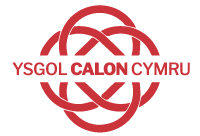 18 03 24
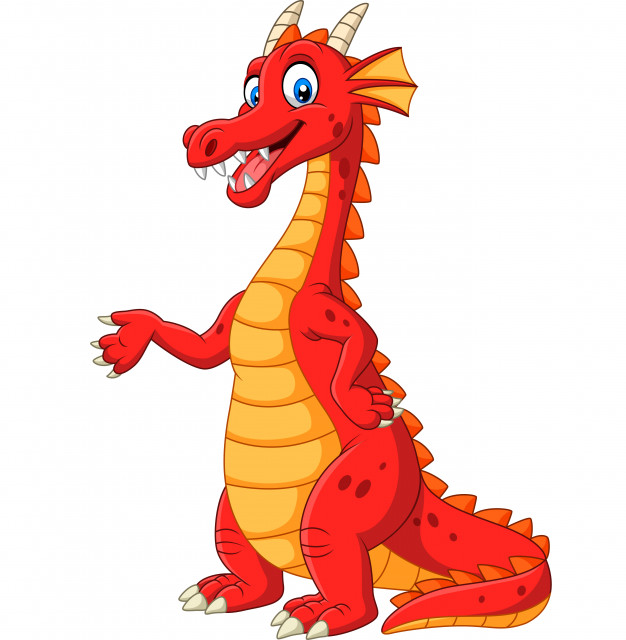 canolfan
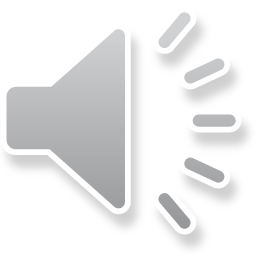 Ble mae’r ganolfan hamdden?
[Speaker Notes: Mawrth/March – Wythnos 3
Canolfan – centre
Ble mae’r ganolfan hamdden? – Where is the leisure centre?]
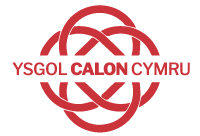 18 03 24
Lyn Evans, CERN
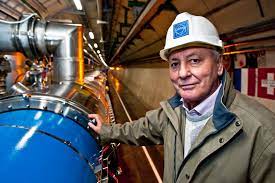 Gwyddonydd Cymreig o Aberdâr
Fe oedd cyfarwyddwr canolfan ymchwil niwclear CERN yn Genefa yn y Swistir
Mae wedi derbyn nifer o wobrau am ei arweinyddiaeth yn y maes

A Welsh scientist from Aberdare
He was director of CERN nuclear research centre in Geneva, Switzerland
He’s received many awards for his leadership in the field
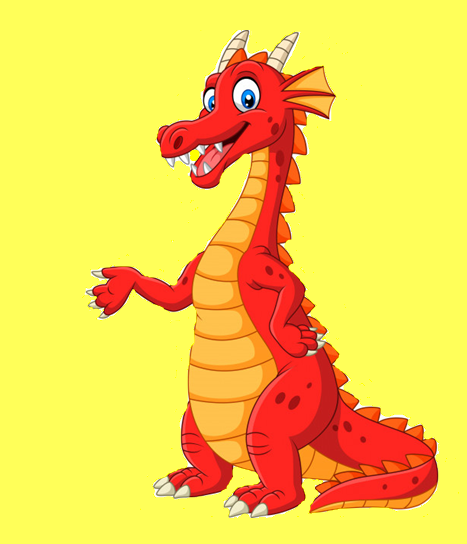 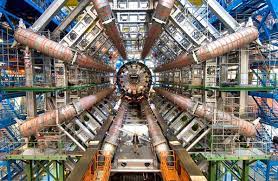 [Speaker Notes: Nov – Week 2
Candelas]